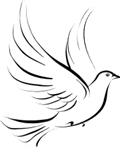 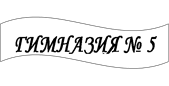 БУДЬ САМ СОБОЙ НАПЕРЕКОР ВСЕЛЕННОЙ!
Презентация подготовлена 
Советом старшеклассников МОУ «Гимназия №5»
в рамках проведения месячника по профилактике наркомании, табакокурения и алкоголизма
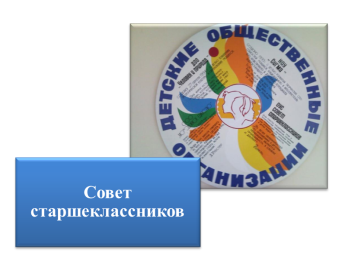 Привет, мой юный друг!
             Ты считаешь, что курить -                                   
                         это круто?
Если так, поздравляю, 
ты попал в «замечательную» компанию!!!
Скоро ты будешь таким же…
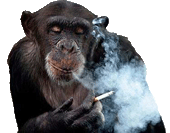 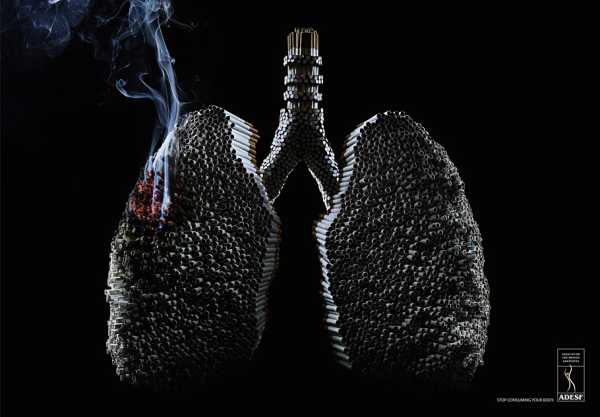 Хватит употреблять свое тело
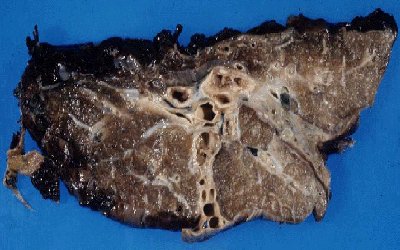 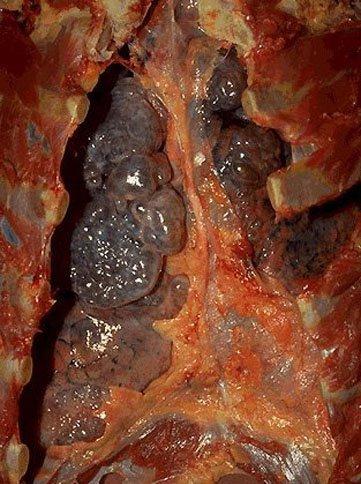 Ну, как? Впечатляет?
Мы предлагаем Вам задать себе вопрос: "Чего я могу избежать, не выкурив сигарету?"
Вы скажете: "Ой! Ладно! Хорош нас пугать вашими "минздрав предупреждает"... Мы это уже всё проходили..."

Да, действительно, Вы это уже всё проходили, а точнее слышали, читали. 

Мы Вам предлагаем посмотреть.
Это твои легкие в будущем…
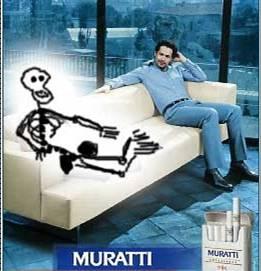 Как тебе такое    соседство?
Легкое увлечение   уносит 3 миллиона жизней в год!
Ты еще не передумал курить?
Тогда продолжим?
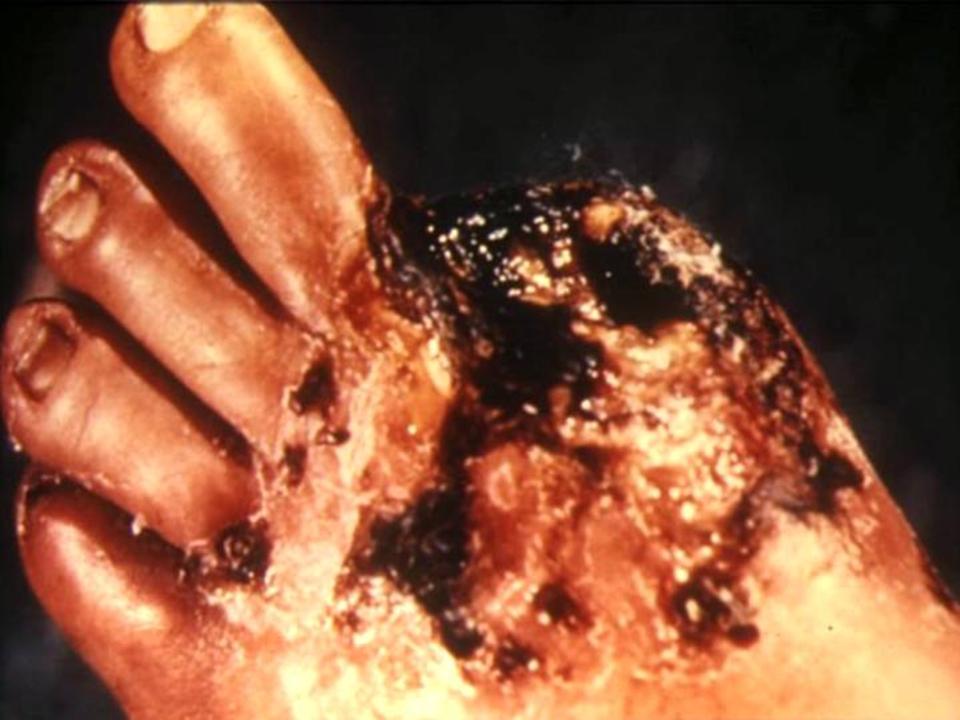 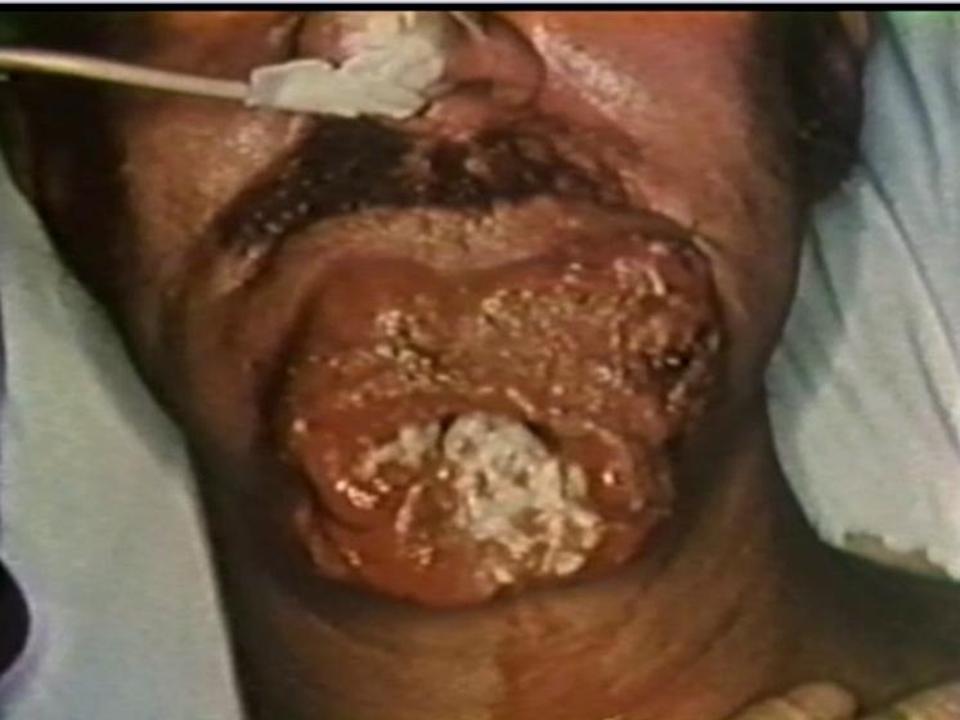 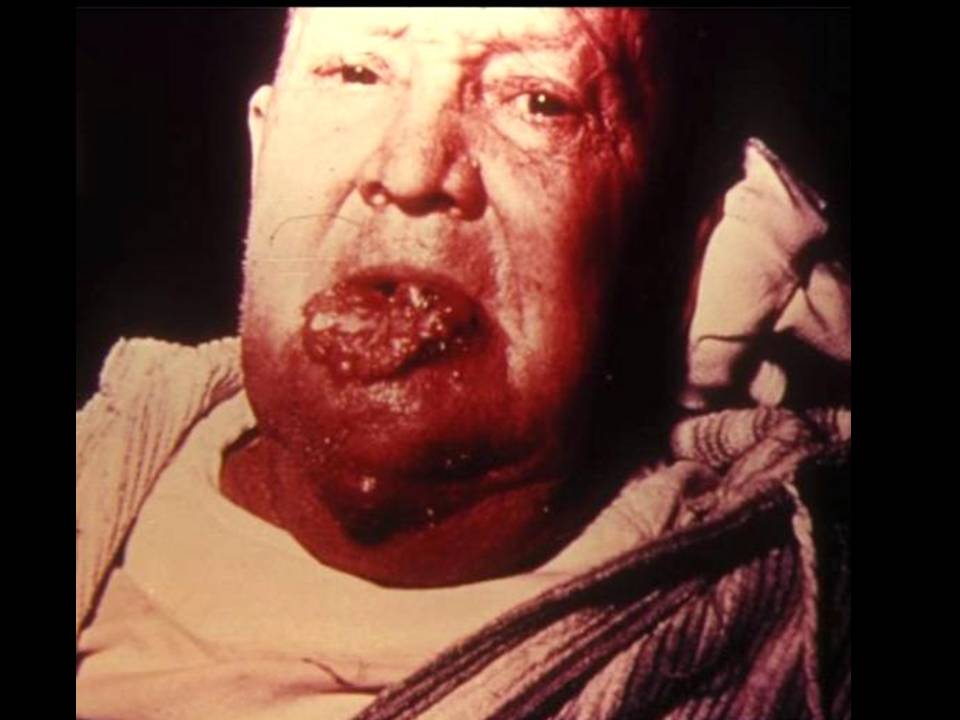 А они курили
 40 лет по две пачки сигарет в день…
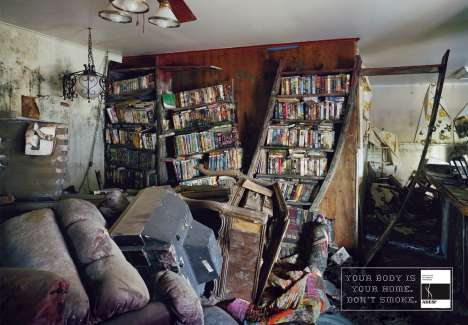 Тело – ваш дом. Не курите
Сорвись с крючка
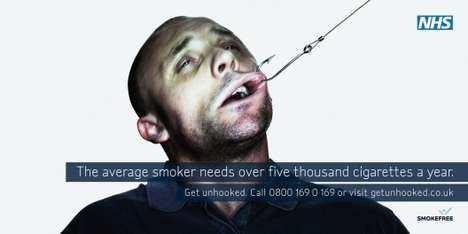 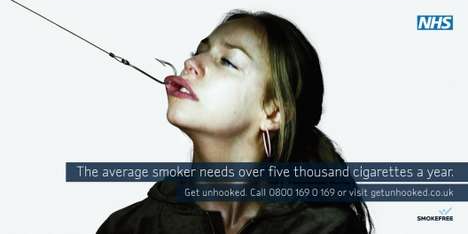 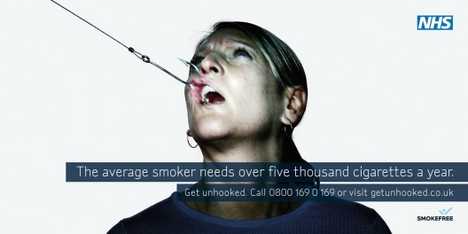 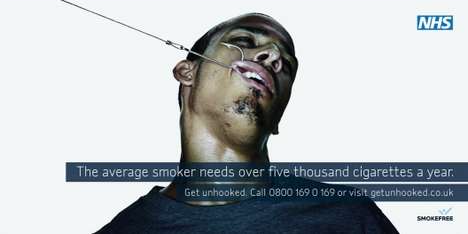 ОПОМНИСЬ!                   

ЕЩЁ  НЕ  ПОЗДНО!
Курение – это не только самоубийство.

Это еще и убийство…
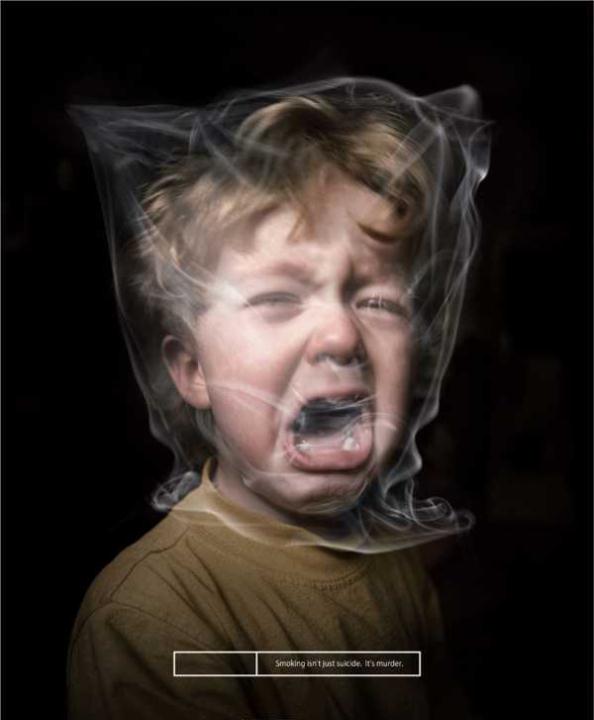 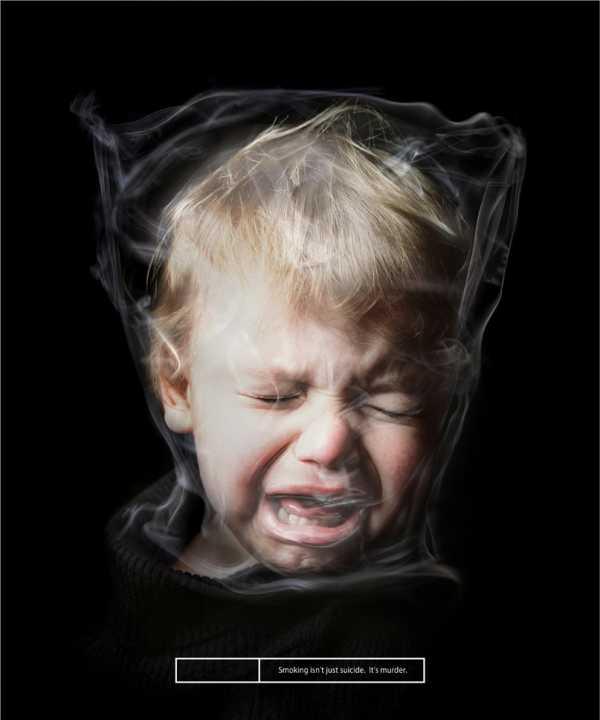 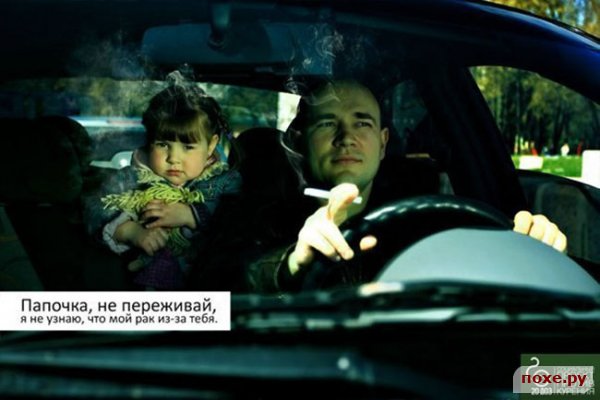 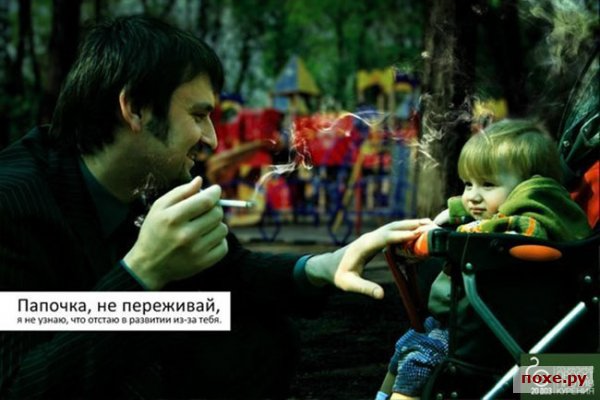 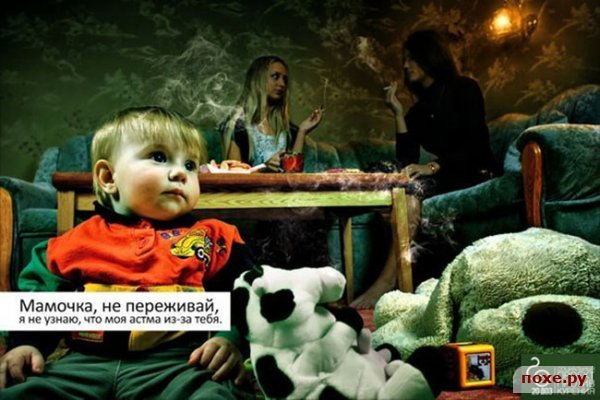 Курение мужчины – беда,     
Курение женщины – дважды беда, 
Ибо угроза от женской сигареты двойная:
И для самой матери, и для её ребенка.
Ф.Г. Углов.
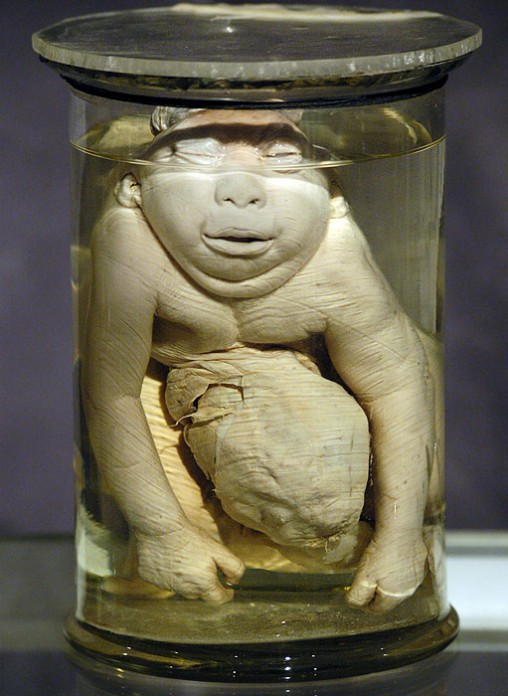 Эти дети  виноваты лишь в том, что курили их  мамы…
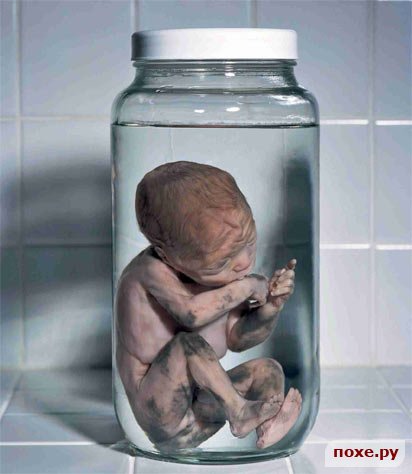 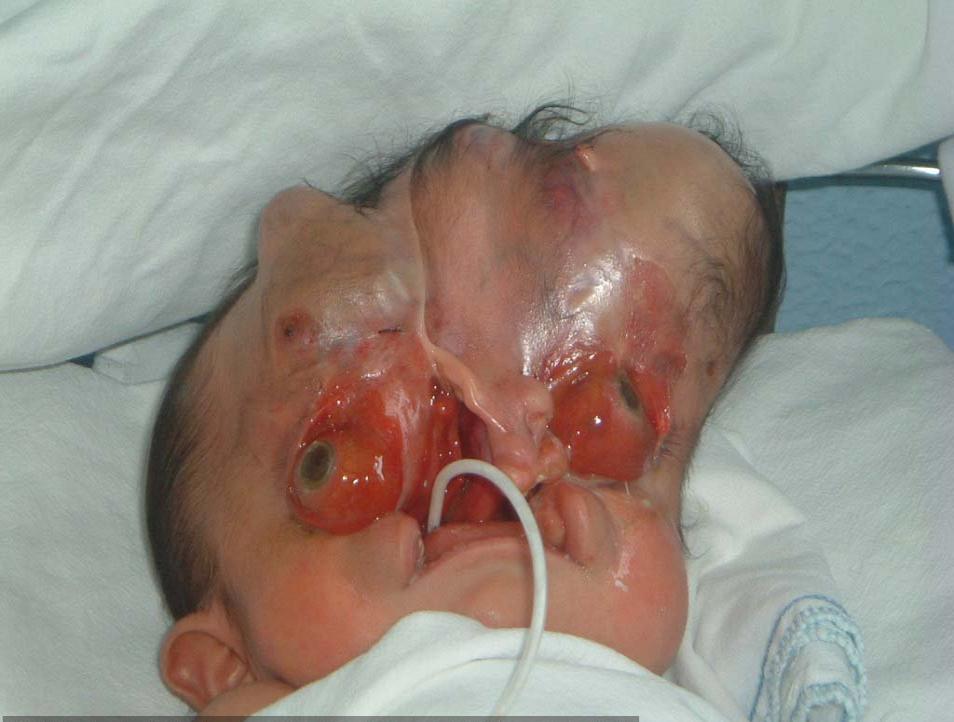 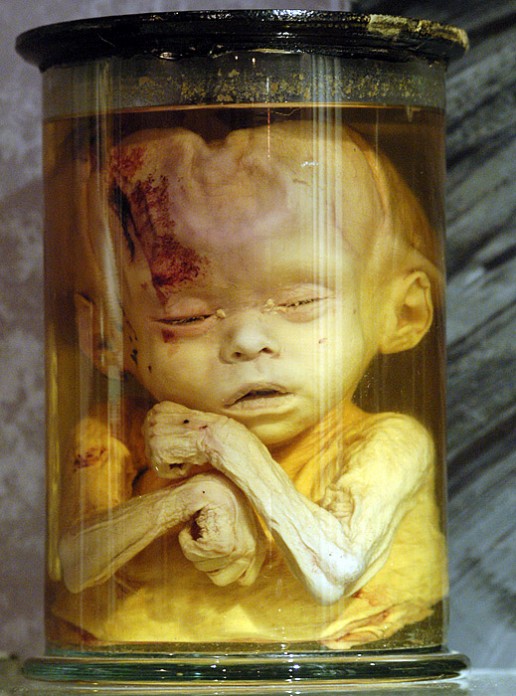 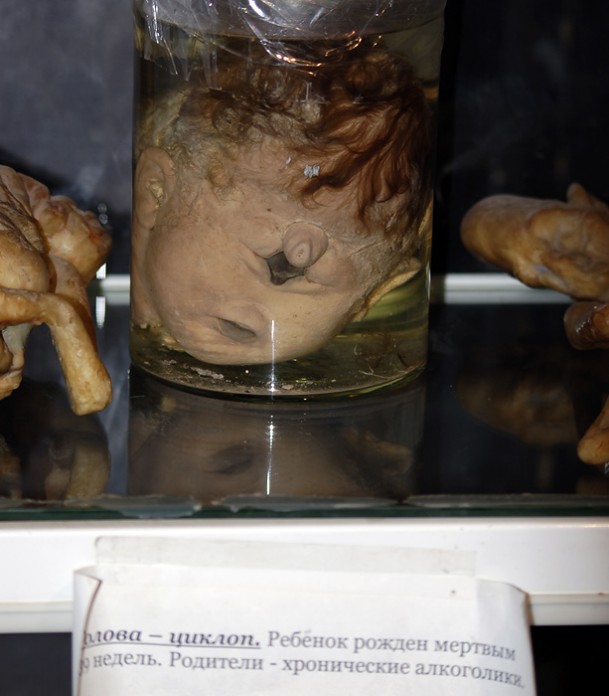 «Мы калечим жизнь своими безумствами и пороками, а потом жалуемся на беды, последовавшие за ними, и говорим, что несчастье заложено в самой природе вещей».                      (К. Воуви .)
Мы доказали тебе, что курить – не так уж и круто?
Выбор всегда за тобой!